Folclore Brasileiro
Curupira
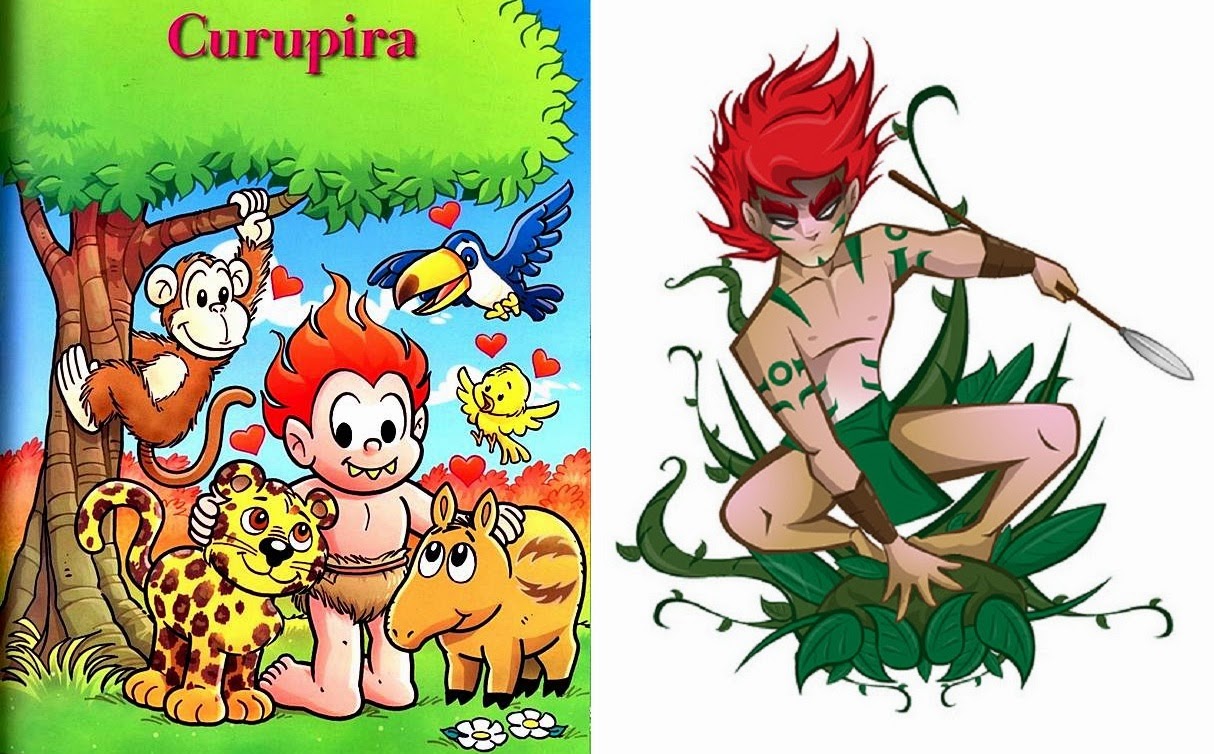 Bumba Meu Boi
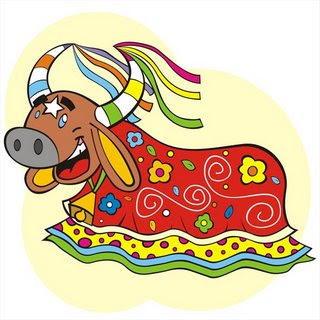